Chapter 9
Consolidation Ownership Issues
[Speaker Notes: Note:  Students sometimes like to print slides as “handouts” with 1, 2, 3, 4, 6, or 9 slides per page for taking notes in class. It is sometimes best to print them using the “pure black and white” option on the color/gray scale dropdown menu to avoid dark boxes that are not conducive to note taking. Be aware that many instructors will only cover a sub-set of the slides available in this file. Also note that we have removed slides containing solutions to group or individual in-class exercises. You may want to print some slides (such as worksheets or slides with a large quantity of calculations) as a full page slide to facilitate working the exercise in class.]
General Overview
The following topics are discussed in this chapter:
Subsidiary preferred stock outstanding
Changes in the parent’s ownership interest in the subsidiary
Multiple ownership levels
Reciprocal or mutual ownership
Subsidiary stock dividends
Ownership interests other than common stock
9-2
Learning Objective 1
Understand and explain how the consolidation process differs when the subsidiary has preferred stock outstanding.
9-3
Subsidiary Preferred Stock Outstanding
Preferred stockholders normally have preference over common shareholders with respect to dividends and the distribution of assets in a liquidation.
The right to vote usually is withheld 
Special attention must be given to the claim of a subsidiary’s preferred shareholders on the net assets of the subsidiary
9-4
Subsidiary Preferred Stock Outstanding
Consolidation with subsidiary preferred stock outstanding
The amount of subsidiary stockholders’ equity accruing to preferred shareholders must be considered with the elimination of the intercompany common stock ownership.
If the parent holds some of the subsidiary’s preferred stock, its portion of the preferred stock interest must be eliminated.
Any portion of the subsidiary’s preferred stock interest not held by the parent is assigned to the noncontrolling interest.
9-5
Practice Quiz Question #1
Which of the following statements is true?
a.	If a parent company owns both common and preferred stock, only the common stock of the subsidiary is eliminated.
b.	If a parent company owns both common and preferred stock, only the preferred stock of the subsidiary is eliminated.
c.	The parent’s portion of the subsidiary’s preferred stock must be eliminated.
d.	The NCI’s portion of the subsidiary’s preferred stock must be eliminated.
9-6
Learning Objective 2
Make calculations and prepare elimination entries for the consolidation of a partially owned subsidiary when the subsidiary has preferred stock outstanding.
9-7
Example 1: Preferred Stock Owned by the NCI
Assume Peanut acquired 75% of Snoopy’s voting stock for $300,000 (an amount equal to 75% of the book value of net assets). At the time of the acquisition, Snoopy had common stock of $150,000, retained earnings of $250,000, and $80,000 of par value, 10% preferred stock.  During  20X1, the first fiscal year after the acquisition, Snoopy reported net income of $60,000 and declared dividends of $20,000. Assume the NCI shareholders own all of the preferred stock. Also assume $200,000 of  accumulated depreciation on the acquisition date.
9-8
Example 1: Preferred Stock Owned by the NCI
Allocation of Snoopy’ net income
Of the total $60,000 of net income reported by Snoopy for 20X1, $8,000 ($80,000 x 0.10) is assigned to the preferred shareholders as their current dividend. Peanut records its share of the remaining amount:
Snoopy’ net income, 20X1	$60,000)
Less: Preferred dividends ($80,000 x 0.10)	    (8,000)
Snoopy’ income accruing to common shareholders	52,000)
Peanut's proportionate share	x 0.75)
Peanut's income from Snoopy	$39,000)
Preferred dividends of Snoopy	$8,000)
Income assigned to Snoopy’ noncontrolling common
	shareholders ($52,000 x 0.25)	13,000)
Income to noncontrolling interest	$21,000)
Income assigned to the noncontrolling interest for 20X1:
9-9
Subsidiary Preferred Stock Outstanding: Preferred Stock owned by the NCI
Preparing the worksheet:
In order to prepare the consolidation worksheet, we first analyze the book value of common equity in order to prepare the basic elimination entry. 
Since Snoopy was purchased for an amount equal to the book value of net assets, there is no differential in this example.
In consolidation, the $8,000 preferred dividend is treated as income assigned to the noncontrolling interest.  
Because Peanut holds none of Snoopy’ preferred stock, the entire $8,000 is allocated to the noncontrolling interest.
9-10
Example 1: Preferred Stock Owned by the NCI
An analysis of these book value calculations leads to the following basic elimination entry.  Note that the numbers highlighted in blue are the figures that appear in the basic elimination entry.
Book Value Calculations:
NCI	Investment	Preferred	Common	Retained
	25%	75%	Stock	Stock	Earnings
+
=
+
+
Original Book Value	180,000)	300,000) 	80,000	150,000	250,000)
+ 	Net Income	21,000)	39,000)			60,000)
Preferred Dividends	(8,000)	0)			(8,000)
Common Dividends	(5,000)	(15,000)			(20,000)
Ending Book Value	188,000)	324,000) 	80,000	150,000)	282,000
Basic Elimination Entry
Preferred Stock	
Common Stock	
Retained Earnings	
Income from Snoopy	
NCI in NI of Snoopy	
Dividends Declared, Preferred		
Dividends Declared, Common		
Investment in Snoopy 		
NCI in NA of Snoopy
Balance in PS account
Balance in CS account
Beginning balance in RE
Peanut's share of NI
NCI share of NI
100% of Sub’s preferred dividends
100% of Common dividends
Net BV left in investment account
NCI share of net book value
9-11
Example 1: Preferred Stock Owned by the NCI
In addition to closing out Snoopy’ equity accounts, this elimination entry also eliminates Peanut's Investment in Snoopy and Income from Snoopy accounts:
Investment in Snoopy
Income from Snoopy
Acq.   300,000
75% NI      39,000
39,000  75% NI
15,000	     75% of
Common Dividends
EB   324,000
39,000  EB
324,000	         Basic            39,000
0
0
Optional accumulated depreciation elimination entry:

	Accumulated Depreciation	200,000
		Building and Equipment		200,000
The only other elimination entry is the optional accumulated depreciation elimination entry:
9-12
Subsidiary Preferred Stock Outstanding: Preferred Stock Owned by the Parent
Subsidiary preferred stock held by parent
Because the preferred stock held by the parent is within the consolidated entity, it must be eliminated when consolidated financial statements are prepared
Any income from the preferred stock recorded by the parent also must be eliminated
9-13
Example 2: Parent Owns 50 Percent of Preferred Stock
Assume Peanut acquired 75% of Snoopy’s voting stock for $300,000 (an amount equal to 75% of the book value of net assets). At the time of the acquisition, Snoopy had common stock of $150,000, retained earnings of $250,000, and $80,000 of par value, 10% preferred stock.  During  20X1, the first fiscal year after the acquisition, Snoopy reported net income of $60,000 and declared dividends of $20,000. Assume Peanut also purchased 50% of Snoopy’s preferred stock.
9-14
Example 2: Parent Owns 50 Percent of Preferred Stock
In order to prepare the basic eliminating entry, we first analyze the book value of equity and the related investment accounts in Peanut's common and preferred stock, the noncontrolling interest, and preferred dividend income accounts at the end of 20X1 as follows:
Book Value Calculations:
NCI	Inv. PS	Pref. Div.	Inv. CS	Preferred	Common	Retained
	50%/25%	50%	Income 50%	75%	Stock	Stock	Earnings
+
+
+
=
+
+
Original Book Value	140,000)	40,000		300,000)	80,000	150,000	250,000)
+ 	Net Income	17,000)		4,000)	39,000)			60,000)
Preferred Dividends	(4,000)		(4,000)	)			(8,000)
Common Dividends	(5,000)			(15,000)			(20,000)
Ending Book Value	148,000)	40,000 	0)	324,000)	80,000	150,000	282,000
Basic Elimination Entry
Preferred Stock	
Common Stock	
Retained Earnings	
Income from Snoopy
Dividends Income—Preferred	
NCI in NI of Snoopy	
Dividends Declared, Preferred		
Dividends Declared, Common		
Investment in Snoopy CS		
Investment in Snoopy PS		
NCI in NA of Snoopy
Balance in PS account
Balance in CS account
Beginning balance in RE
Peanut's 75% of NI to common interest
Peanut's share of preferred dividends
NCI share of NI
100% of Sub’s preferred dividends
100% of Common dividends
Net BV left in investment  CS account
Net BV left in investment PS account
NCI share of net book value
9-15
Subsidiary Preferred Stock Outstanding
Subsidiary preferred stock with special provisions
The provisions of the preferred stock agreement must be examined to determine the portion of the subsidiary’s stockholders’ equity to be assigned to the preferred stock interest
Cumulative dividend provision 
Noncumulative preferred stock
Preferred stock participation features 
Preferred stocks that are callable
9-16
Example 3: Subsidiary Preferred Stock with Special Features
To examine the consolidation treatment of subsidiary preferred stock with the most common special features, assume the following:
Snoopy issues $80,000 par value 10 percent preferred stock on January 1, 20X0. It is cumulative, nonparticipating, and callable at 102. 
No dividends are declared on the preferred stock during 20X0. 
On January 1, 20X1, Peanut Products acquires 75 percent of Snoopy’ common stock for $300,000, when the fair value of the noncontrolling interest in Snoopy’ common stock is $150,000. 
On January 1, 20X1, Peanut acquires 50 percent of the preferred stock for $42,000. 

Stockholders’ equity accounts of Snoopy on January 1, 20X1 follow:
Preferred Stock	$80,000
Common Stock	150,000
Retained Earnings	250,000
Total Stockholders’ Equity	$480,000
9-17
Example 3: Subsidiary Preferred Stock with Special Features
Peanut acquires 50 percent of Snoopy’ $80,000 par value, 10 percent preferred stock for $40,000 when issued on January 1, 20X1. During 20X1 dividends of $8,000 are declared on the preferred stock. Peanut recognizes $7,200 of dividend income from its investment in preferred stock, and the remaining $4,800 is paid to the holders of the other preferred shares.
9,600
Extra
Par value of Snoopy’ preferred stock	$80,000)
Call premium	1,600)
Dividends in arrears for 20X0	8,000)
Total preferred stock interest, January 1, 20X1	$89,600)
Peanut's share of preferred stock interest
   ($89,600 x 0.50)	$44,800)
Noncontrolling stockholders’ share of
   preferred stock interest ($89,600 x 0.50) 	44,800)
Total preferred stock interest, January 1, 20X1	$89,600)
This amount is apportioned between Peanut and the noncontrolling shareholders:
9-18
Example 3: Subsidiary Preferred Stock with Special Features
Because the preferred stock interest exceeds the par value by $9,600, the portion of Snoopy’ retained earnings accruing to the common shareholders is reduced by that amount. Therefore, Snoopy’ common stockholders have a total claim on the company’s net assets as follows:
Common Stock	$150,000)
Retained Earnings ($250,000  $9,600)	240,400)
Total common stock interest, January 1, 20X1	$390,400)
9-19
Example 3: Subsidiary Preferred Stock with Special Features
Book Value Calculations:
NCI	Inv. PS	Inv. CS	Preferred	Common	Retained
	50%/25%	50%	75%	Stock	Stock	Earnings
+
+
=
+
+
Original Book Value	140,000	40,000	300,000	80,000	150,000	250,000
This analysis leads to the following basic elimination entry:
Basic Elimination Entry
Retained Earnings	9,600
Investment in Snoopy PS		2,000
Additional Paid-In Capital		2,800
NCI in NA of Snoopy		4,800
RE to preferred shareholders
Excess value in inv. in PS
“Loss” to NCI on sale of PS
50% of RE to common equity
Preferred Stock	
Common Stock	
Retained Earnings	
Investment in Snoopy CS		
Investment in Snoopy PS		
NCI in NA of Snoopy
Balance in PS account
Balance in CS account
Beginning balance in RE
Net BV left in inv. in CS
Net BV left in inv. In PS
NCI share of net book value
The next elimination entry allocates the $9,600 reduction in retained earnings to the preferred interest:
9-20
Example 3: Subsidiary Preferred Stock with Special Features
Because the book value of Snoopy’ common stock is only $390,400 on January 1, 20X1, Peanut's acquisition of 75 percent of Snoopy’ common stock for $300,000 results in a differential:
Consideration given by Peanut Products	$300,000)
Fair value of noncontrolling interest in
    Snoopy’ common stock	100,000)
	$400,000)
Book value of Snoopy’ common stock	(390,400)
Differential	$9,600)
Stated differently, because of the combination date the sum of the fair values of the consideration exchanged ($300,000)  and the noncontrolling interest in Snoopy’ common stock ($100,000) exceeds the book value of the common shares ($390,400), a differential arises. This $9,600 differential is assigned to the appropriate assets and liabilities in the worksheet.
Differential	9,600
	Retained Earnings		9,600
9-21
Learning Objective 3
Make calculations and explain how consolidation procedures differ when the parents’ ownership interest changes during the accounting period.
9-22
Example 4: Parent Buys Additional Shares
Parent’s purchase of additional shares from non-affiliate:
Effects of multiple purchases of a subsidiary’s stock on the consolidation process are illustrated in the following example:
Assume that on January 1, 20X1, Snoopy has $150,000 of common stock outstanding and retained earnings of $250,000. During 20X0, 20X1, and 20X2, Snoopy reports the following information:
9-23
Example 4: Parent Buys Additional Shares
Peanut Products purchases its 75 percent interest in Snoopy in several blocks, as follows:
All of the differential relates to land held by Snoopy. Note that Peanut does not gain control of Snoopy until January 1, 20X2.
9-24
Example 4: Parent Buys Additional Shares
The investment account on Peanut's books includes the following amounts through 20X1:
20X0
	Purchase shares (January 1)	$105,000)
	Equity-method income ($60,000 x 0.25)	15,000)
	Dividends ($10,000 x 0.25)	(2,500)
	Balance in investment account (December 31)	$117,500)
9-25
Example 4: Parent Buys Additional Shares
Under FASB 141R, Peanut must remeasure the equity interest it already held in Snoopy to its fair value at the date of combination and recognize a gain or loss for the difference between the fair value and its carrying amount:
Fair value of equity interest already held	$120,000)
Carrying amount of investment, December 31, 20X1	(117,500)
Gain on increase in value of investment in Snoopy	$     2,500)
The total balance of the investment account on Peanut's books immediately after the combination is:
Carrying amount of investment, December 31, 20X1	$117,500)
Increase in value of investment in Snoopy	2,500)
Cost of January 1, 20X2, shares acquired	240,000)
Peanut's total recorded amount of investment	$360,000)
9-26
Example 4: Parent Buys Additional Shares
Because Peanut Products gains control of Snoopy on January 1, 20X2, consolidated statements are prepared for the year 20X2. The ending balance in the Investment in Snoopy account at the end of 20X2 is calculated as follows:
Investment in Snoopy
12/31/X1 Balance
Fair Value Adjustment
Purchase 50% CS
1/1/X2 Balance
75% Net Income

12/31/X2 Balance
117,500
2,500
240,000
360,000
26,250

371,250
15,000
75% of Dividend
9-27
Example 4: Parent Buys Additional Shares
The investment account on Peanut's books includes the following amounts through 20X1:
20X0
	Purchase shares (January 1)	$105,000)
	Equity-method income ($60,000 x 0.25)	15,000)
	Dividends ($10,000 x 0.25)	(2,500)
	Balance in investment account (December 31)	$117,500)

20X1
	Fair value adjustment                                                          2,500)
	Purchase of shares (January 1)                                        240,000)
	Equity-method income ($35,000 x 0.75)	                     26,250)
	Dividends ($20,000 x 0.75)	(15,000)
	Balance in investment account (December 31)        $371,250)
9-28
Example 4: Parent Buys Additional Shares
In order to prepare the consolidation worksheet at the end of the year, we first analyze the book value component to construct the basic elimination entry:
Book Value Calculations:
NCI	Peanut	Common	Retained
	25%	75%	Stock	Earnings
+
=
+
Original Book Value	112,500)	337,500) 	150,000	300,000)
+ 	Net Income	8,750)	26,250)		35,000)
Preferred Dividends                      (5,000)	(15,000)		(20,000)
Ending Book Value	116,250)	348,750)	150,000	315,000)
Basic Elimination Entry
Common Stock	
Retained Earnings	
Income from Snoopy	
NCI in NI of Snoopy	
Dividends Declared		
Investment in Snoopy 	
NCI in NA of Snoopy
Original amount invested (100%)
Beginning balance in RE
Peanut's share of reported NI
NCI share of reported NI
100% of dividends
Net amount of BV left in inv. acct.
NCI’s share of net book value
9-29
Example 4: Parent Buys Additional Shares
When Peanut gains control of Snoopy on January 1, 20X2, assume that the fair value of the 25 percent equity interest it already holds in Snoopy is $120,000, and the fair value of Snoopy’ 25 percent remaining noncontrolling interest after the additional purchase  is also $120,000. The book value of Snoopy as a whole on that date is $450,000. Under FASB 141R, the differential at the date of combination is computed as follows:
Fair value of consideration exchanged	$240,000)
	Fair value of equity interest already held	120,000)
	Fair value of noncontrolling interest	120,000)
		$480,000)
	Book value of Snoopy	(450,000)
	Differential	$  30,000)
Because all of the differential relates to land, it is not amortized or written off either on Peanut's books or for consolidation.
9-30
Example 4: Parent Buys Additional Shares
We then analyze the differential and its changes during the period:
Excess Value (Differential) Calculations:
NCI 25%  +	Peanut 25% =	Land
Beginning Balance	7,500	22,500	30,000
Amortization	0	0	0
Ending Balance	7,500	22,500	30,000
Land	30,000
Investment in Snoopy		22,500
NCI in NA of Snoopy		7,500
Excess value from undervalued land
Peanut's share of excess value
NCI’s share of excess value
9-31
Changes in Parent Company Ownership
A parent’s sale of subsidiary shares to a non-affiliate:
When a parent sells some shares of a subsidiary but continues to hold a controlling interest, FASB 160 makes clear that this is considered to be an equity transaction and no gain or loss may be recognized in consolidated net income.
An adjustment is required to the amount assigned to the noncontrolling interest to reflect its change in ownership of the subsidiary.
9-32
Changes in Parent Company Ownership
A parent’s sale of subsidiary shares to a non-affiliate:
The difference between the fair value of the consideration exchanged and the adjustment to the noncontrolling interest results in an adjustment to the stockholders’ equity attributable to the controlling interest.
Some parent companies might choose to recognize a gain on their separate books.
A better alternative is to avoid recognizing a gain that later will have to be eliminated and instead recognize an increase in additional paid-in capital.
9-33
Changes in Parent Company Ownership
A subsidiary’s sale of additional shares to a non-affiliate:
Increases the total stockholders’ equity of the consolidated entity by the amount received by the subsidiary from the sale
Increases the subsidiary’s total shares outstanding and reduces the percentage ownership held by the parent 
The dollar amount assigned to the noncontrolling interest in the consolidated financial statements increases
9-34
Changes in Parent Company Ownership
The resulting amounts of the controlling and noncontrolling interests are affected by two factors:
The number of shares sold to non-affiliates
The price at which the shares are sold to non-affiliates
9-35
Changes in Parent Company Ownership
Difference between book value and sale price of subsidiary shares:
If the sale price of new shares equals the book value of outstanding shares, there is no change in the existing shareholders’ claim.
The consolidation eliminating entries are changed to recognize the increase in the claim of the noncontrolling shareholders and the corresponding increase in the stockholders’ equity balances of the subsidiary.
9-36
Changes in Parent Company Ownership
When the sale price and book value are not the same:
All common shareholders are assigned a pro rata portion of the difference
The book value of the subsidiary’s shares held by the parent changes 
This change is recognized by the parent by adjusting the carrying amount of its investment in the subsidiary and additional paid-in capital
The parent’s additional paid-in capital is then carried to the workpaper in consolidation
9-37
Example 5: Parent Sells Stock to Non-Affiliate
Assume Peanut acquired 75% of Snoopy’s voting stock for $300,000 (an amount equal to 75% of the book value of net assets). At the time of the acquisition, Snoopy had common stock of $150,000, retained earnings of $250,000.  During  20X1, the first fiscal year after the acquisition, Snoopy reported net income of $60,000 and declared dividends of $20,000. Assume Peanut sold some of its shares to a non-affiliated party for $25,000 cash, recording a gain of $3,000. Peanut’s new post-sale ownership percentage was 70%. In 20X2, Snoopy had income of $70,000 and paid dividends of $30,000.
9-38
Example 5: Parent Sells Stock to Non-Affiliate
Investment in Snoopy
15,000
75% of 20X1 Div.
Acquisition
75% of 20X1 NI

12/31/X1 Balance

70% of 20X2 NI

12/31/X2 Balance
300,000
45,000

330,000

49,000

336,000
22,000
Shares sold to NCI
Cash	25,000
	Investment in Snoopy		22,000
	Gain on Sale of Snoopy Stock		3,000
21,000
70% of 20X2 Div.
9-39
Example 5: Parent Sells Stock to Non-Affiliate
In order to prepare the consolidation worksheet at the end of the year, we first analyze the book value component to construct the basic elimination entry:
Book Value Calculations:
NCI	Peanut	Common	Retained
	30%	70%	Stock	Earnings
+
=
+
Original Book Value	132,000)	308,000) 	150,000	290,000)
+ 	Net Income	21,000)	49,000)		70,000)
Preferred Dividends	(9,000)	(21,000)		(30,000)
Ending Book Value	144,000)	336,000)	150,000	330,000)
Basic Elimination Entry
Common Stock	
Retained Earnings	
Income from Snoopy	
NCI in NI of Snoopy	
Dividends Declared		
Investment in Snoopy 		
NCI in NA of Snoopy
Original amount invested (100%)
Beginning balance in RE
Peanut's share of reported NI
NCI share of reported NI
100% of dividends
Net amount of BV left in inv. acct.
NCI’s share of net book value
9-40
Example 5: Parent Sells Stock to Non-Affiliate
In 20X2, the gain on the sale of the shares is reclassified to additional paid-in capital with an elimination entry :
Gain on the Sale of Stock	3,000
	Additional Paid-in Capital		3,000
In subsequent years, an additional elimination entry must be made to continue to reclassify the gain from retained earnings to additional paid-in capital :
Retained Earnings	3,000
	Additional Paid-in Capital		3,000
9-41
Changes in Parent Company Ownership
A subsidiary’s sale of additional shares to the parent at a price equal to the book value of the existing shares
A sale of additional shares directly from a less-than-wholly owned subsidiary to its parent increases the parent’s ownership percentage
The increase in the parent’s investment account equals the increase in the stockholders’ equity of the subsidiary
The net book value assigned to the noncontrolling interest remains unchanged
Normal elimination entries are made based on the parent’s new ownership percentage
9-42
Changes in Parent Company Ownership
A subsidiary’s sale of additional shares to the parent at an amount other than book value
It increases the carrying amount of its investment by the fair value of the consideration given
In consolidation, the amount of the noncontrolling interest must be adjusted to reflect the change in its interest in the subsidiary 
FASB 160 then requires an adjustment to consolidated additional paid-in capital for the difference between any consideration given or received by the consolidated entity and the amount of the adjustment to the noncontrolling interest
9-43
Changes in Parent Company Ownership
A subsidiary’s sale of additional shares to the parent at an amount other than book value
If the shares are sold at an amount equal to the book value of common equity, the value of the NCI in net assets will not change.
If the shares are sold at an amount greater than the book value of common equity, the value of the NCI in net assets will increase.
If the shares are sold at an amount less than the book value of common equity, the value of the NCI in net assets will decrease.
9-44
Example 6a: Sub Sells Parent Additional Shares
Assume Peanut acquired 75% of Snoopy’s no par voting stock (7,500 shares) on 1/1 20X1 for $300,000 (an amount equal to 75% of the book value of net assets). At the time of the acquisition, Snoopy had common stock of $150,000, retained earnings of $250,000.  During  20X1, the first fiscal year after the acquisition, Snoopy reported net income of $60,000 and declared dividends of $20,000. Assume Snoopy sold Peanut 2,500 additional shares for $130,000 on 1/1/20X2, increasing Peanut’s ownership percentage to 80%.
9-45
Example 6a: Sub Sells Parent Additional Shares
The book value per share of common equity prior to the issuance of the new shares is:

Common Stock	$150,000
Retained Earnings	  290,000 
Total BV of Equity	$440,000 

BV per share = $440,000 ÷ 10,000 = $44/share

Since the new shares are issued at $52/share ($130,000 ÷ 2,500), which is greater than the $44 BV per share, the value of the NCI in NA will INCREASE by $4,000:
9-46
Example 6a: Sub Sells Parent Additional Shares
9-47
Example 6a: Sub Sells Parent Additional Shares
Although Peanut pays $130,000 for the additional 2,500 shares, the NCI increases by $4,000, reducing the value of Peanut’s investment in these shares to $126,000 (130,000 – 4,000):
Investment in Snoopy
15,000
75% of 20X1 Div.
Acquisition
75% of 20X1 NI

12/31/X1 Balance
Value of the 
shares purchased

1/1/X2 Balance
300,000
45,000

330,000

126,000

456,000
9-48
Example 6a: Sub Sells Parent Additional Shares
In order to prepare the consolidation worksheet on the date the additional shares are purchased, we first analyze the book value component to construct the basic elimination entry:
Book Value Calculations:
NCI	Peanut	Common	Retained
	25%/20%	75%/80%	Stock	Earnings
+
=
+
Before Purchase Book Value	110,000)	330,000) 	150,000	290,000  
New Shares Issued	     4,000)	   126,000)	   130,000           	                                       
Ending Book Value	114,000)	456,000)	280,000	290,000
Basic Elimination Entry
Common Stock	
Retained Earnings	
Investment in Snoopy 		
NCI in NA of Snoopy
Original amount invested (100%)
Beginning balance in RE
Net amount of BV left in inv. acct.
NCI’s share of net book value
9-49
Example 6b: Sub Sells Parent Additional Shares
Assume Peanut acquired 75% of Snoopy’s no par voting stock (7,500 shares) on 1/1 20X1 for $300,000 (an amount equal to 75% of the book value of net assets). At the time of the acquisition, Snoopy had common stock of $150,000, retained earnings of $250,000.  During  20X1, the first fiscal year after the acquisition, Snoopy reported net income of $60,000 and declared dividends of $20,000. Assume Snoopy sold Peanut 2,500 additional shares for $80,000 on 1/1/20X2, increasing Peanut’s ownership percentage to 80%.
9-50
Example 6b: Sub Sells Parent Additional Shares
The book value per share of common equity prior to the issuance of the new shares is:

Common Stock	$150,000
Retained Earnings	  290,000 
Total BV of Equity	$440,000 

BV per share = $440,000 ÷ 10,000 = $44/share

Since the new shares are issued at $32/share ($80,000 ÷ 2,500 ), which is less than the $44 BV per share, the value of the NCI in NA will DECREASE by $6,000:
9-51
Example 6b: Sub Sells Parent Additional Shares
9-52
Example 6b: Sub Sells Parent Additional Shares
Although Peanut pays $80,000 for the additional 2,500 shares, the NCI decreases by $6,000, increasing the value of Peanut’s investment in these shares to $86,000 (80,000 + 6,000):
Investment in Snoopy
15,000
75% of 20X1 Div.
Acquisition
75% of 20X1 NI

12/31/X1 Balance
Value of the 
shares purchased

1/1/X2 Balance
300,000
45,000

330,000

86,000

416,000
9-53
Example 6b: Sub Sells Parent Additional Shares
In order to prepare the consolidation worksheet on the date the additional shares are purchased, we first analyze the book value component to construct the basic elimination entry:
Book Value Calculations:
NCI	Peanut	Common	Retained
	25%/20%	75%/80%	Stock	Earnings
+
=
+
Before Purchase Book Value	110,000)	330,000) 	150,000	290,000  
New Shares Issued	    (6,000)	    86,000)	     80,000           	                                       
Ending Book Value	104,000)	416,000)	230,000	290,000
Basic Elimination Entry
Common Stock	
Retained Earnings	
Investment in Snoopy 		
NCI in NA of Snoopy
Original amount invested (100%)
Beginning balance in RE
Net amount of BV left in inv. acct.
NCI’s share of net book value
9-54
Changes in Parent Company Ownership
A subsidiary’s purchase of shares from a non-affiliate:
Sometimes a subsidiary purchases treasury shares from noncontrolling shareholders, who may be willing sellers.
The parent’s equity in the net assets of the subsidiary may change as a result of the transaction.
When this occurs, the amount of the change must be recognized in preparing the consolidated statements.
9-55
Example 7: Sub Buys Shares from Non-Affiliate
Assume Peanut acquired 75% of Snoopy’s voting stock (7,500 shares) on 1/1 20X1 for $300,000 (an amount equal to 75% of the book value of net assets). At the time of the acquisition, Snoopy had common stock of $150,000, retained earnings of $250,000.  During  20X1, the first fiscal year after the acquisition, Snoopy reported net income of $60,000 and declared dividends of $20,000. Assume Snoopy repurchased 625 shares for $40,000 on 1/1/20X2 from a non-affiliate.
9-56
Example 7: Sub Buys Shares from Non-Affiliate
Investment in Snoopy
15,000
75% of 20X1 Div.
Acquisition
75% of 20X1 NI

12/31/X1 Balance



1/1/X2 Balance
300,000
45,000

330,000



320,000
10,000
Shares Purchased from NCI
9-57
Example 7: Sub Buys Shares from Non-Affiliate
9-58
Example 7: Sub Buys Shares from Non-Affiliate
9-59
Example 7: Sub Buys Shares from Non-Affiliate
In order to prepare the consolidation worksheet on the date the additional shares are purchased, we first analyze the book value component to construct the basic elimination entry:
Book Value Calculations:
NCI	    Peanut		Common		         Treasury	Retained
	25%/20%	     75%/80%		Stock		            Stock	Earnings
=
+
+
+
BV Before Repurchase 	110,000)	330,000)) 	250,000		190,000  
Shares Repurchased	    (30,000)	    (10,000))	 	    (40,000)           	                                       
Ending Book Value	80,000)	320,000))	250,000	(40,000)	190,000
Basic Elimination Entry
Common Stock	
Retained Earnings	
Treasury Stock		
Investment in Snoopy 		
NCI in NA of Snoopy
Original amount invested (100%)
Beginning balance in RE
Treasury stock
Net amount of BV left in inv. acct.
NCI’s share of net book value
9-60
Changes in Parent Company Ownership
A subsidiary’s purchase of shares from the parent:
When this happens, the parent has traditionally recognized a gain or loss on the difference between the selling price and the change in the carrying amount of its investment.
From a consolidated viewpoint, the transaction represents an internal transfer and does not give rise to a gain or loss.
A better approach is for the parent to adjust additional paid-in capital.
9-61
Example 8: Sub Buys Shares from Parent
Assume Peanut acquired 75% of Snoopy’s voting stock (7,500 shares) on 1/1 20X1 for $300,000 (an amount equal to 75% of the book value of net assets). At the time of the acquisition, Snoopy had common stock of $150,000, retained earnings of $250,000.  During  20X1, the first fiscal year after the acquisition, Snoopy reported net income of $60,000 and declared dividends of $20,000. Assume Snoopy repurchased 3,750 shares for $40,000 on 1/1/20X2 from Peanut.
9-62
Example 8: Sub Buys Shares from Parent
Investment in Snoopy
15,000
75% of 20X1 Div.
Acquisition
75% of 20X1 NI

12/31/X1 Balance



1/1/X2 Balance
300,000
45,000

330,000



240,000
90,000
Shares Purchased from Peanut
9-63
Example 8: Sub Buys Shares from Parent
9-64
Example 8: Sub Buys Shares from Parent
9-65
Example 8: Sub Buys Shares from Parent
In order to prepare the consolidation worksheet on the date the additional shares are purchased, we first analyze the book value component to construct the basic elimination entry:
Book Value Calculations:
NCI	    Peanut		Common		         Treasury	Retained
	40%	     60%			Stock		            Stock	Earnings
=
+
+
+
BV Before Repurchase 	110,000)	330,000)) 	250,000		190,000  
Shares Repurchased	    50,000)	    (90,000))	 	    (40,000)           	                                       
Ending Book Value	160,000)	240,000))	250,000	(40,000)	190,000
Basic Elimination Entry
Common Stock	
Retained Earnings	
Treasury Stock		
Investment in Snoopy 		
NCI in NA of Snoopy
Original amount invested (100%)
Beginning balance in RE
Treasury stock
Net amount of BV left in inv. acct.
NCI’s share of net book value
9-66
Practice Quiz Question #2
Which of the following statements is false?
a.	When a parent sells some subsidiary shares to a non-affiliate but maintains control, no gain or loss is recognized.
b.	A subsidiary’s sale of additional shares to the parent at book value results in a gain.
c.	A sale of additional shares to the parent at an amount other than book value increases the investment by the fair value of the consideration given.
d.	A subsidiary’s purchases of shares from the parent may result in an adjustment to additional paid-in capital .
9-67
Learning Objective 4
Make calculations and prepare elimination entries for the consolidation of a partially owned subsidiary when the subsidiary has a complex ownership structure.
9-68
Complex Ownership Structures
(b) Multi-Level Ownership
(c)  Reciprocal Ownership
(a) Direct Ownership
A Company
A Company
A Company
B Company
C Company
B Company
B Company
C Company
9-69
Complex Ownership Structures
Direct ownership: The parent has controlling interest in each of the subsidiaries
Multilevel ownership: The parent has only indirect control over the company controlled by its subsidiary
The eliminating entries used are similar to those used in a simple ownership situation, but careful attention must be given to the sequence in which the data are brought together
9-70
Complex Ownership Structures
Reciprocal ownership or mutual holdings: 
The parent owns a majority of the subsidiary’s common stock and the subsidiary holds some of the parent’s common shares.
If mutual shareholdings are ignored in consolidation, some reported amounts may be materially overstated.
9-71
Complex Ownership Structures
Multilevel ownership and control
When consolidated statements are prepared, they include companies in which the parent has only an indirect investment along with those in which it holds direct ownership.
The complexity of the consolidation process increases as additional ownership levels are included.
The amount of income and net assets to be assigned to the controlling and noncontrolling shareholders, and the amount of unrealized profits and losses to be eliminated, must be determined at each level of ownership.
9-72
Complex Ownership Structures
Multilevel ownership and control
When a number of different levels of ownership exist, the first step normally is to consolidate the bottom, or most remote, subsidiaries with the companies at the next higher level.
This sequence is continued up through the ownership structure until the subsidiaries owned directly by the parent company are consolidated with it.
Income is apportioned between the controlling and noncontrolling shareholders of the companies at each level.
9-73
Complex Ownership Structures
Reciprocal or Mutual Ownership
The treasury stock method is used to deal with reciprocal relationships.
Purchases of a parent’s stock by a subsidiary are treated in the same way as if the parent had repurchased its own stock and was holding it in the treasury.
The subsidiary normally accounts for the investment in the parent’s stock using the cost method.
9-74
Practice Quiz Question #3
What method is used to deal with reciprocal or mutual ownership?
a.	The retained earnings method.
b.	The common stock method.
c.	The treasury stock method.
d.	The preferred stock method.
e.   None of the above
9-75
Learning Objective 5
Understand and explain how consolidation procedures differ when the subsidiary pays stock dividends.
9-76
Subsidiary Stock Dividends
Stock dividends are issued proportionally to all common stockholders
The relative interests of the controlling and noncontrolling stockholders do not change
The investment’s carrying amount on the parent’s books also is unaffected
The stockholders’ equity accounts of the subsidiary do change, although total stockholders’ equity does not
9-77
Subsidiary Stock Dividends
The stock dividend represents a permanent capitalization of retained earnings, thus:
Decreasing retained earnings and increasing capital stock and, perhaps, additional paid-in capital.
Effect on the preparation of consolidated financial statements for the period:
The stock dividend declaration must be eliminated along with the increased common stock and increased additional paid-in capital, if any.
9-78
Subsidiary Stock Dividends
The stock dividend represents a permanent capitalization of retained earnings, thus:
In subsequent years, the balances in the subsidiary’s stockholders’ equity accounts are eliminated in the normal manner.
The full balances of all the subsidiary’s stockholders’ equity accounts must be eliminated in consolidation, even though amounts have been shifted from one account to another.
9-79
Example 9: Subsidiary stock dividend
Assume Peanut acquired 75% of Snoopy’s voting stock on 1/1 20X1 for $300,000 (an amount equal to 75% of the book value of net assets). At the time of the acquisition, Snoopy had common stock of $250,000, retained earnings of $150,000.  During  20X1, the first fiscal year after the acquisition, Snoopy reported net income of $60,000 and declared dividends of $20,000. Assume Snoopy declared a 25% stock dividend on 12/31/20X1.
Common Stock $250,000 x 25%  =  $62,500 stock div.
9-80
Example 9: Subsidiary Stock Dividend
In order to prepare the consolidation worksheet at the end of the year, we first analyze the book value component to construct the basic elimination entry:
Book Value Calculations:
NCI	Peanut	Common	Retained
	25%	75%	Stock	Earnings
+
=
+
Original Book Value	100,000)	300,000) 	250,000	150,000)
+ 	Net Income	15,000)	45,000)		60,000)
Preferred Dividends	(5,000)	(15,000)		(20,000)
Stock Dividend			62,500	(62,500)
Ending Book Value	110,000)	330,000)	312,500	127,500)
Basic Elimination Entry
Common Stock	
Retained Earnings	
Income from Snoopy	
NCI in NI of Snoopy	
Dividends Declared		
Stock dividends declared		 
Investment in Snoopy 		
NCI in NA of Snoopy
Original amount invested (100%)
Beginning balance in RE
Peanut's share of reported NI
NCI share of reported NI
100% of  sub’s dividends declared
100% of sub’s stock dividends
Net amount of BV left in inv. acct.
NCI’s share of net book value
9-81
Practice Quiz Question #4
Which of the following statements is false?
a.	Since stock dividends are issued proportionately, the relative interests of the controlling and NCI stockholders do not change.
b.	Stock dividends do not change the carrying amount of the investment account.
c.	Stock dividends represent a permanent capitalization of retained earnings.
d.	Stock dividends increase retained earnings.
9-82
Learning Objective 6
Understand and explain the effects of ownership interests other than in common stock.
9-83
Interests Other than in Common Stock
Investments in partnerships
FASB pronouncements generally relate to corporations rather than partnerships
Companies therefore have more flexibility but less guidance in reporting their investments
Traditionally chosen methods:
Cost method
Equity method
Pro rata consolidation
Consolidation
9-84
Reporting Methods Illustrated
On January 1, 20X5, Albers Company invests $200,000 for a 40 percent share of initial capital of AB Partnership and a 40 percent share of the profits and losses. For the year 20X5, Albers reports the following, excluding its investment in AB Partnership:
Revenues, 20X5	$    700,000
Expenses, 20X5	400,000
Assets, 12/31/20X5 (excluding investments in
     AB Partnership)	1,000,000
Liabilities, 12/31/20X5	300,000
Additional information: The AB Partnership reports $80 of revenues and $50,000 of expenses. No amounts are distributed to or withdrawn by the  partners.
9-85
Reporting for Equity Interests in Partnerships
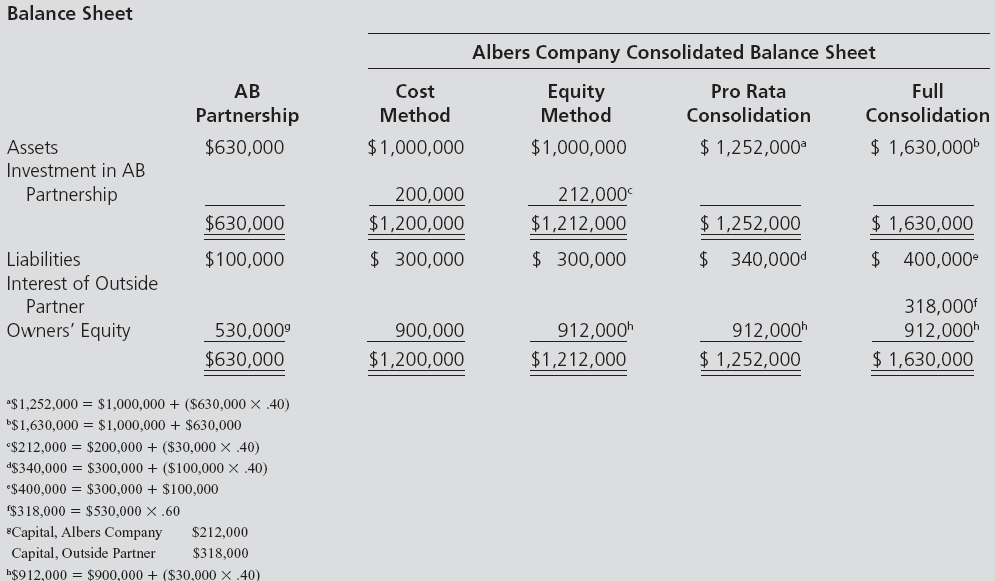 9-86
Reporting for Equity Interests in Partnerships
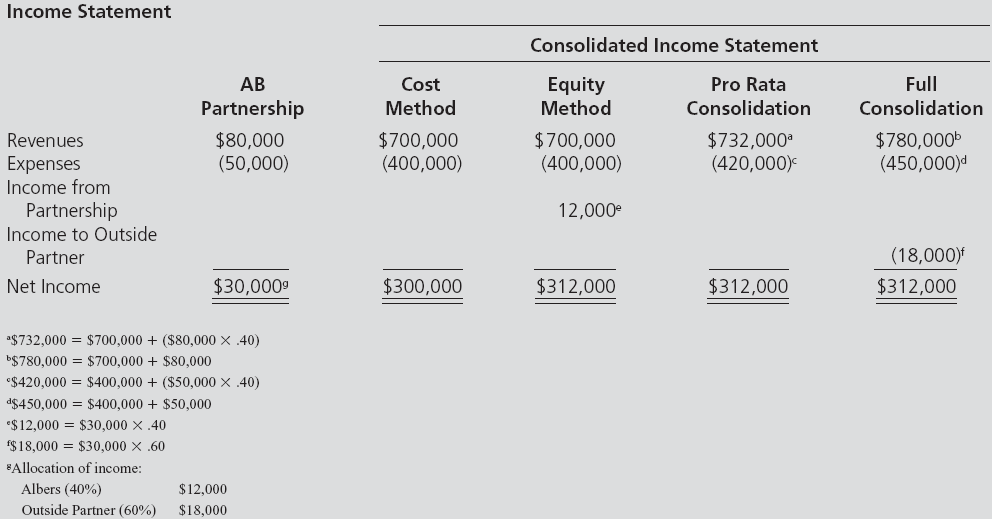 9-87
Interests Other than in Common Stock
Standards for reporting partnership interests
The cost method provides little information relating to the partnership investment and, thus, is generally not appropriate 
The equity method can hide partnership debt and disguise the type of income earned by the partnership
Both pro rata consolidation, especially for unincorporated joint ventures, and full consolidation have received significant support 
The fair value approach also might be taken
9-88
Interests Other than in Common Stock
Standards for reporting partnership interests
Extremely difficult to establish standards
FASB Interpretation No. 46
Its provisions do apply in to partnership interests in some instances
The interpretation establishes standards for when certain types of entities should be consolidated by a particular investor
9-89
Interests Other than in Common Stock
Non-equity interests in other entities
Because of the diversity of the types of arrangements found in practice, no standards exist to cover all potential situations
Some standards may have an indirect bearing on aspects of non-ownership interests, such as the FASB’s requirement to report guarantees at fair value
The FASB’s pronouncements on VIEs and certain types of special-purpose entities are applicable in some cases to non-ownership interests
9-90
Practice Quiz Question #5
Which of the following statements is false?
a.	FASB statements normally apply to corporations (not partnerships).
b.	Corporations may not account for partnership interests using the cost method.
c.	The equity method can hide partnership debt and disguise the type of income earned by the partnership.
d.	Standards do not exist to cover all potential situations related to partnerships.
9-91
Conclusion
The End
9-92